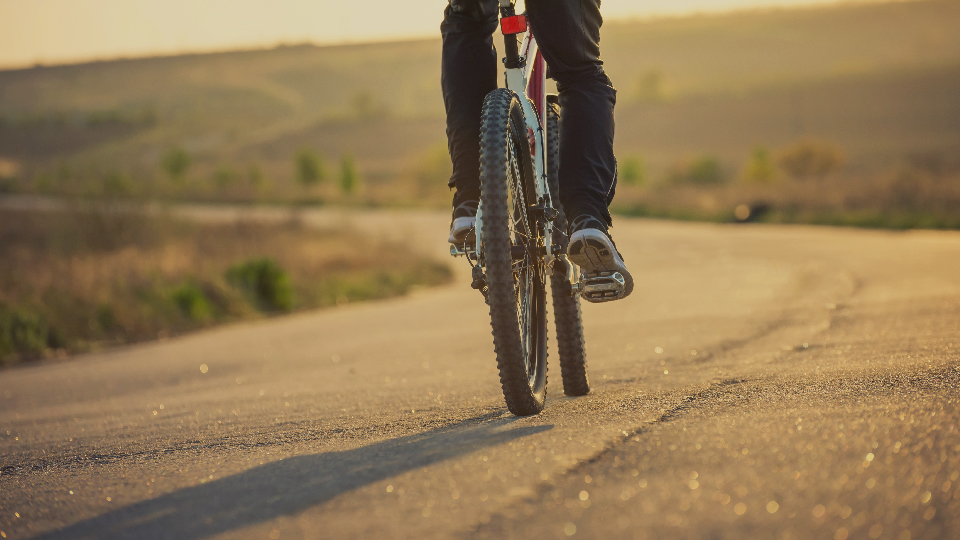 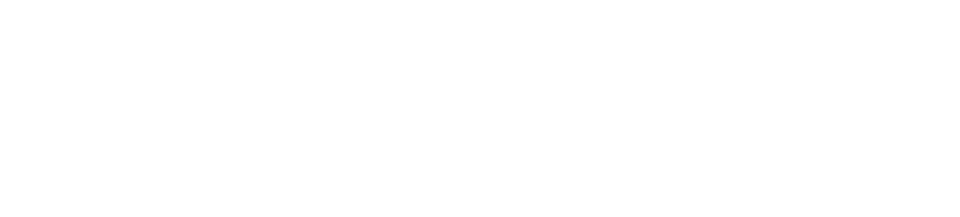 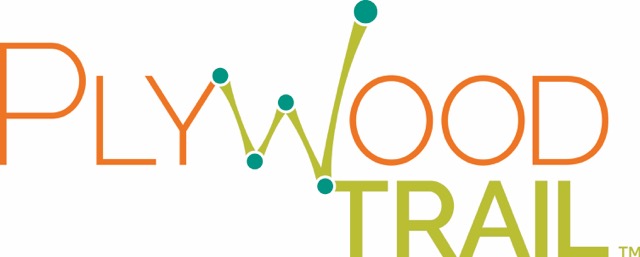 A Bicycle & Pedestrian Trail Project Between Plymouth & Woodbury Counties
Connecting Siouxland Communities
Named after the two counties it connects, Plymouth and Woodbury, the PlyWood Trail will span from Le Mars, through Merrill and Hinton, and into Sioux City in parallel with Highway 75.

Once completed, the PlyWood Trail will be a world-class transportation link for cyclists and pedestrians alike. It will provide a fun, safe, and healthy way to get to and from Sioux City and Le Mars.
The PlyWood Trail will also firmly support Iowa’s Healthiest State Initiative by providing up to 100,000 people annually with an exciting connection to the outdoors. But we need your help!
Mission & Vision
Our Vision
Enrich the Siouxland Region and support Iowa’s Healthiest State Initiative by providing people a world-class, connected trail system that helps improve quality of life and grows our local communities.

Our Mission
To develop a safe, secure, and aesthetically pleasing transportation link for bicycle and pedestrian traffic between Plymouth and Woodbury Counties through the communities of Le Mars, Merrill, Hinton, Sioux City and beyond.
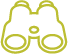 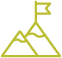 Background
Sioux City is the largest community in Iowa without a trail connection to a neighboring community.
In 2012 SIMPCO formed a Regional Bike Group to begin trail discussions based on the Lewis and Clark Multi-use Trail research from IDOT.
PlyWood Trail Advisory Board and Executive Committee formed in 2015.
The PlyWood Trail will provide a long-desired connection between the communities of Le Mars, Merrill, Hinton, and Sioux City.
Trails are an essential piece of growing communities!
Bicycle safety is a constant concern in Iowa. Trails provide cyclists with an opportunity to stay off the highway.
Quality of life amenities are consistently flagged as an expectation of incoming residents & prospective employees.
[Speaker Notes: Sioux City is the largest community in Iowa without a trail connection to a neighboring community.
In 2012 SIMPCO formed a Regional Bike Group to begin trail discussions based on the Lewis and Clark Multi-use Trail research from IDOT.
PlyWood Trail Advisory Board and Executive Committee formed in 2015 to advance the development of the Trail.
The PlyWood Trail will provide a long-desired connection between the communities of Le Mars, Merrill, Hinton, and Sioux City.
Trails are an essential piece of growing communities!
Bicycle safety is a constant concern in Iowa. Trails provide cyclists with an opportunity to stay off the highway.
Quality of life amenities are consistently flagged as an expectation of incoming residents & prospective employees.]
Momentum
Communities are supportive of PlyWood Trail, with both participation and finances
The business community is supportive and engaged with the PlyWood Trail through advocacy and financial support
Le Mars, Wells Enterprises, Sioux City, Chambers of Commerce, Siouxland Trails Foundation, Plymouth Co Cyclists, Siouxland Cyclists, and more are supportive
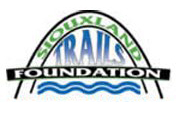 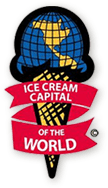 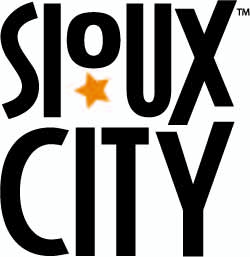 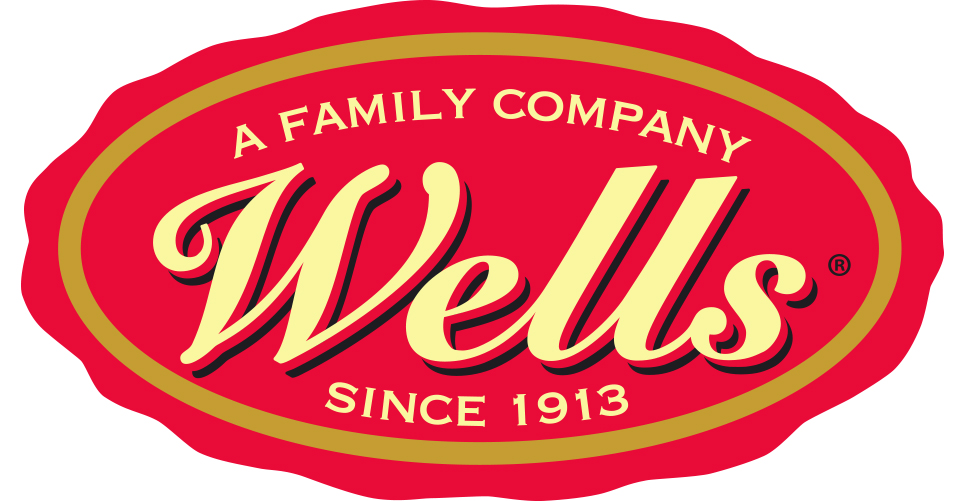 Where We’re At
$1M commitment from Le Mars Betterment Foundation
Contracting with McClure Engineering for trail design and coordination
Trail design is complete for 3 segments:
Connection 1 - Le Mars to Merrill
Connection 2 - Merrill to Hinton
Connection 3 - Hinton to Sioux City
Have developed fundraising plan and are actively pursuing grants
Thank You Donors!
$1M commitment from Le Mars Betterment Foundation
$2M commitment over 5 years from Wells Enterprises and Mike & Cheryl Wells
$150K over 5 years from Schuster Trucking and Steve & Danna Schuster
$875K from the City of Sioux City 
$5K from Plymouth County Cyclists
In addition several individual donors have stepped up including members of the Trail committee.
What’s Needed Now
Demonstrated support from community leaders - please consider a tax-deductible gift to the PlyWood Trail
Presenting Partner……….…….$1,000,000
Platinum………………………..…… $500,000
Gold..……………………………..……$250,000
Trailhead…..………………….……..$100,000
Bridge……………………………..…….$75,000
Mile Marker……………………………$25,000
Rest Stop……………………….………$25,000
What’s Needed Now
With demonstrated support from community leaders - please consider a tax-deductible gift to the PlyWood Trail
We need your help!
Go online to plywoodtrail.org or our Facebook page and donate
Contact Information
PlyWood Trail, Inc.
PO Box 31
Le Mars, IA 51031-0031

plywoodtrail@gmail.com
plywoodtrail.org

The PlyWood Trail Foundation is recognized as a 501(c)(3) non-profit organization, EIN 81-1756903.
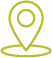 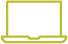